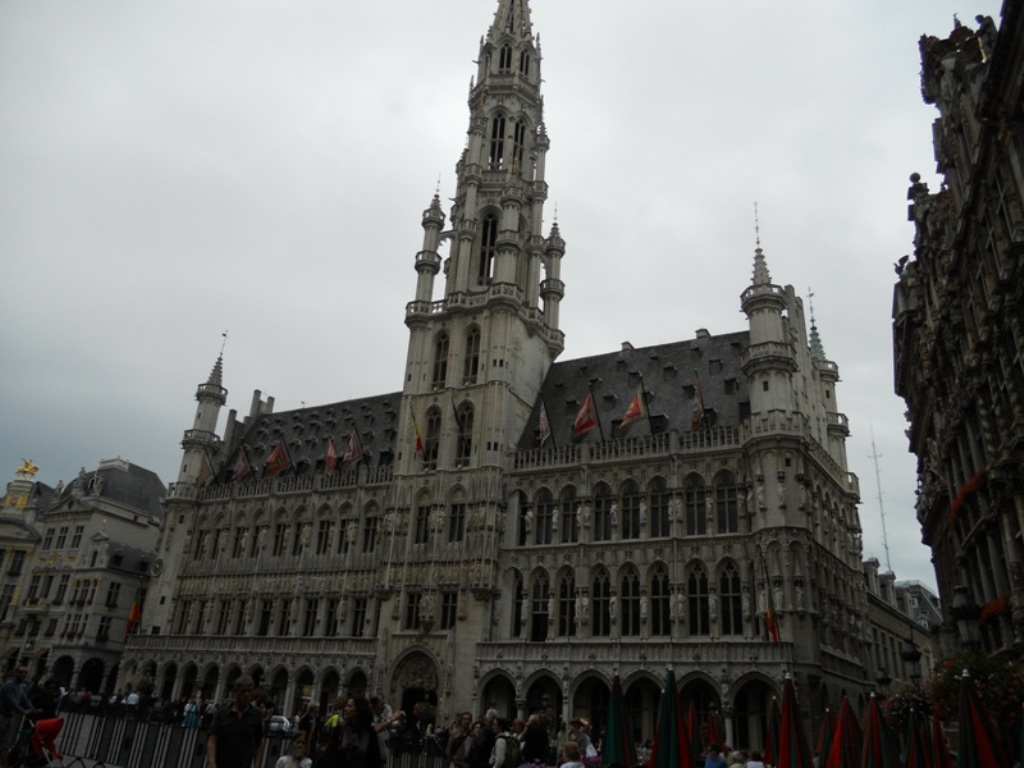 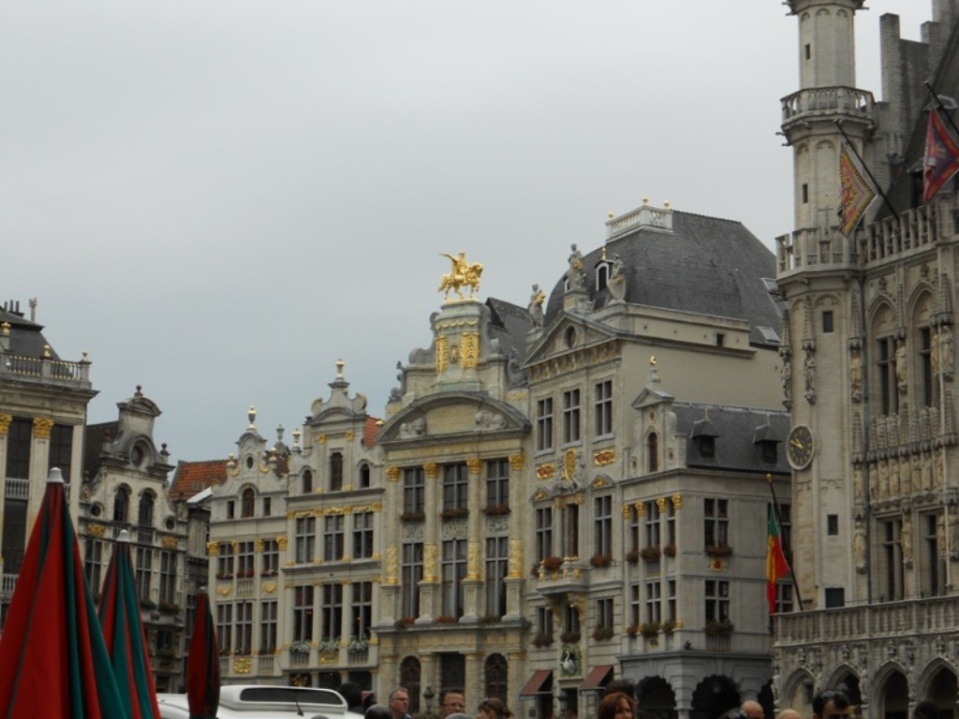 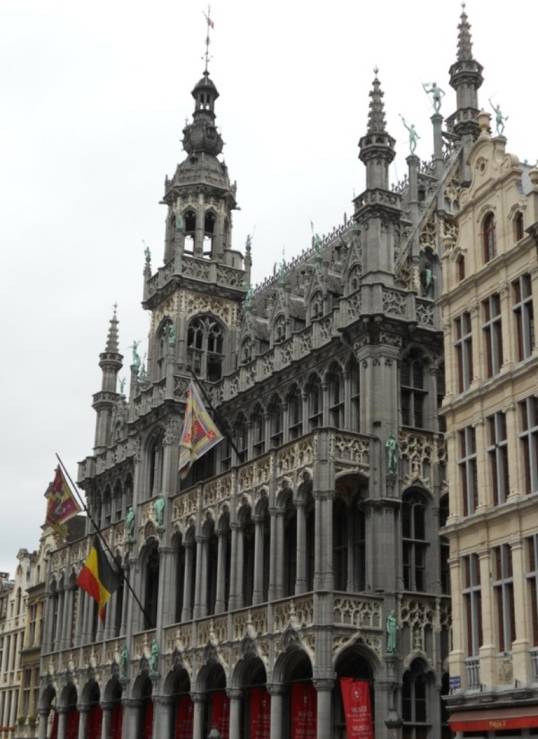 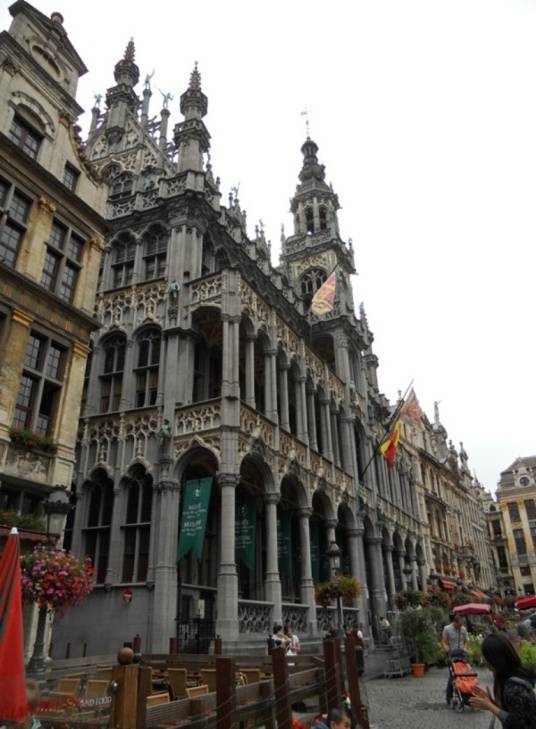 LA GRAND-PLACE
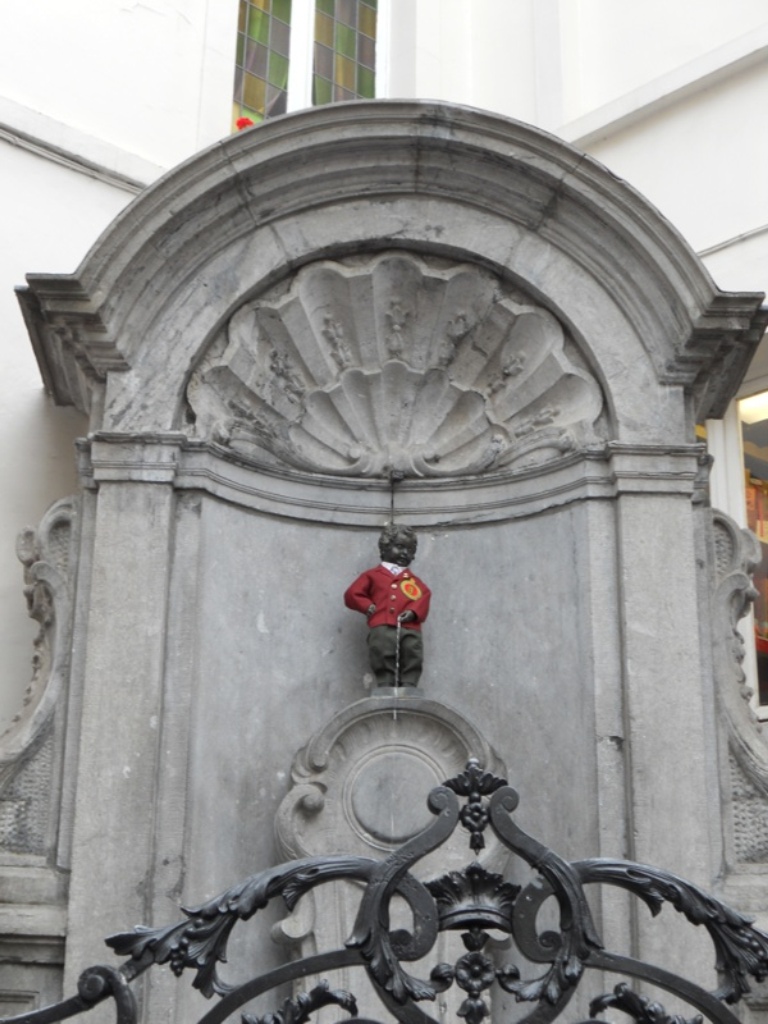 MANNEKEN PIS
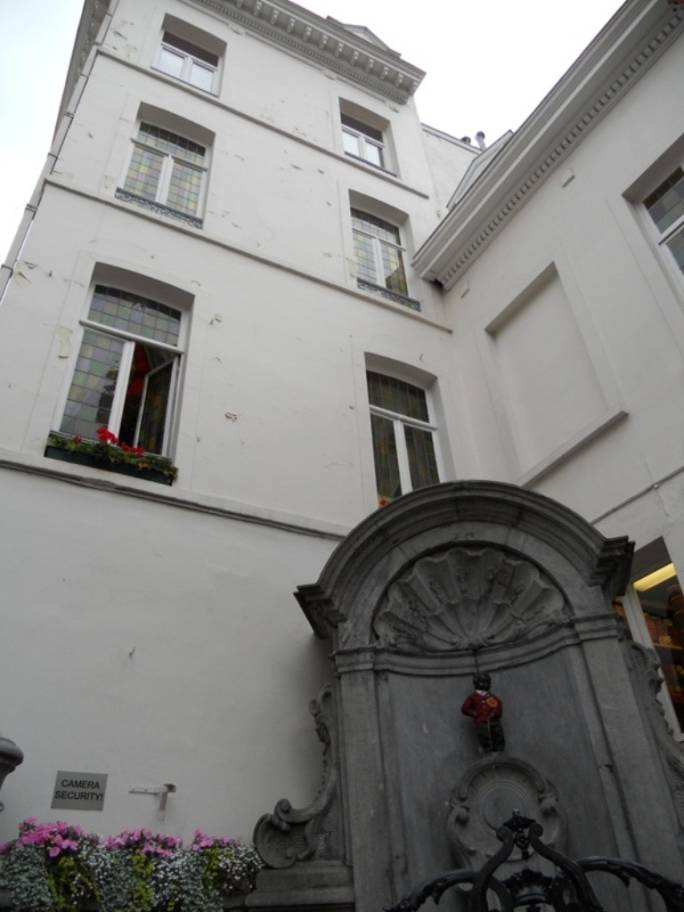 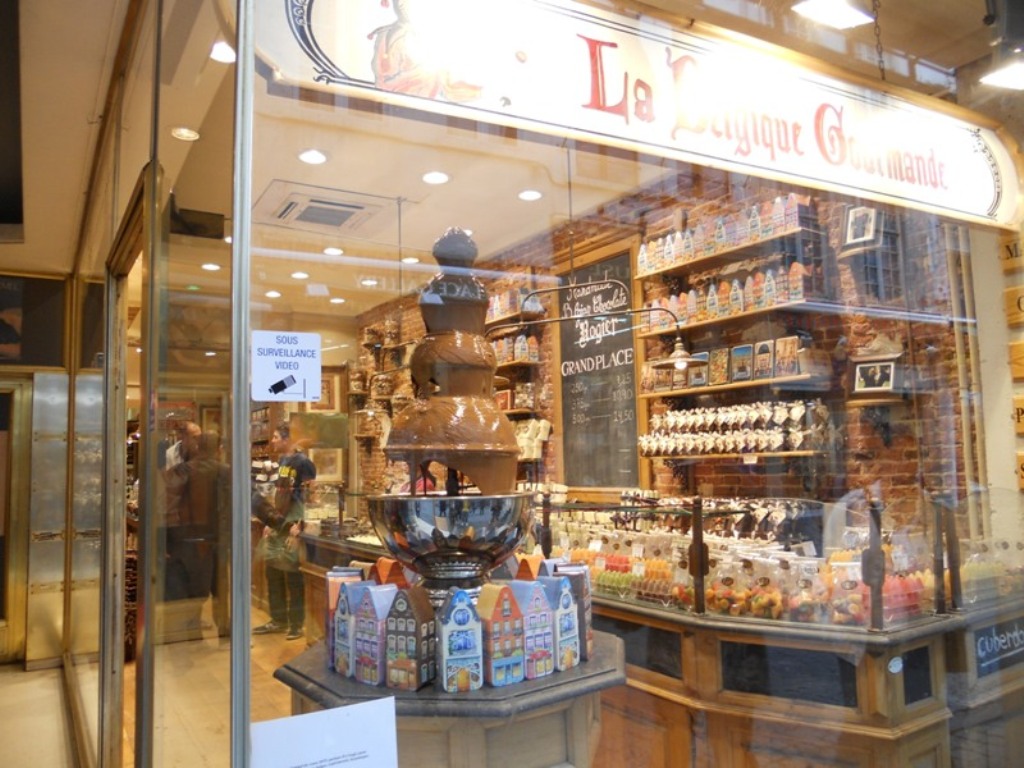 LES CHOCOLATIERS
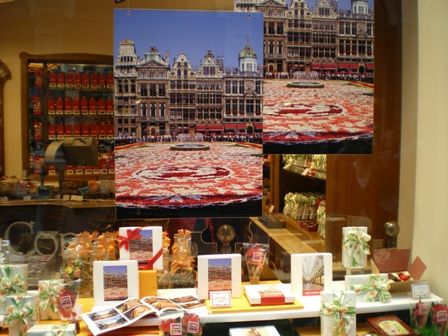 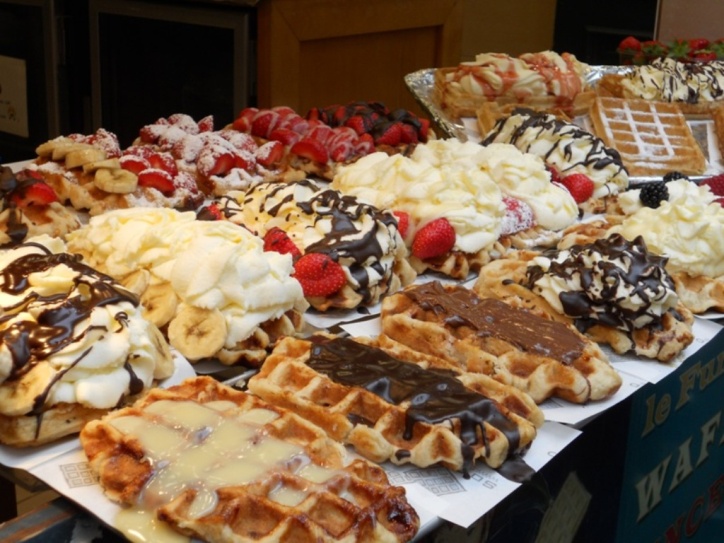 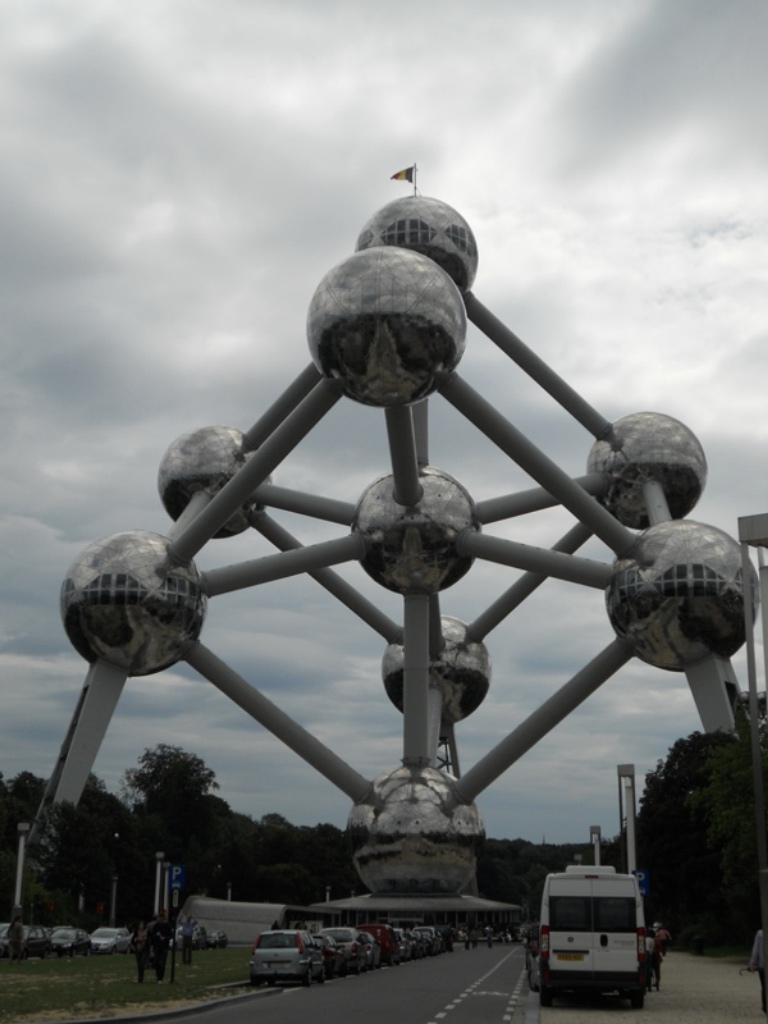 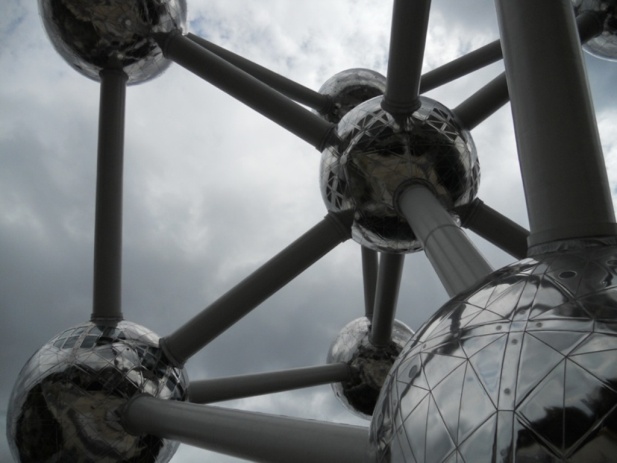 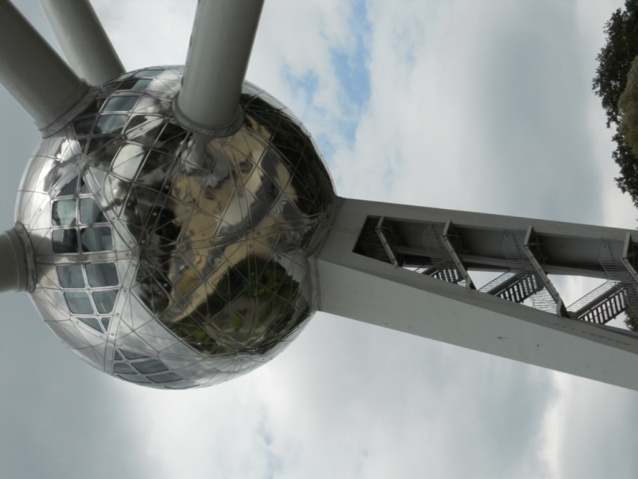 L‘ATOMIUM
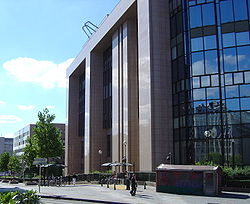 LE QUARTIER
EUROPÉEN
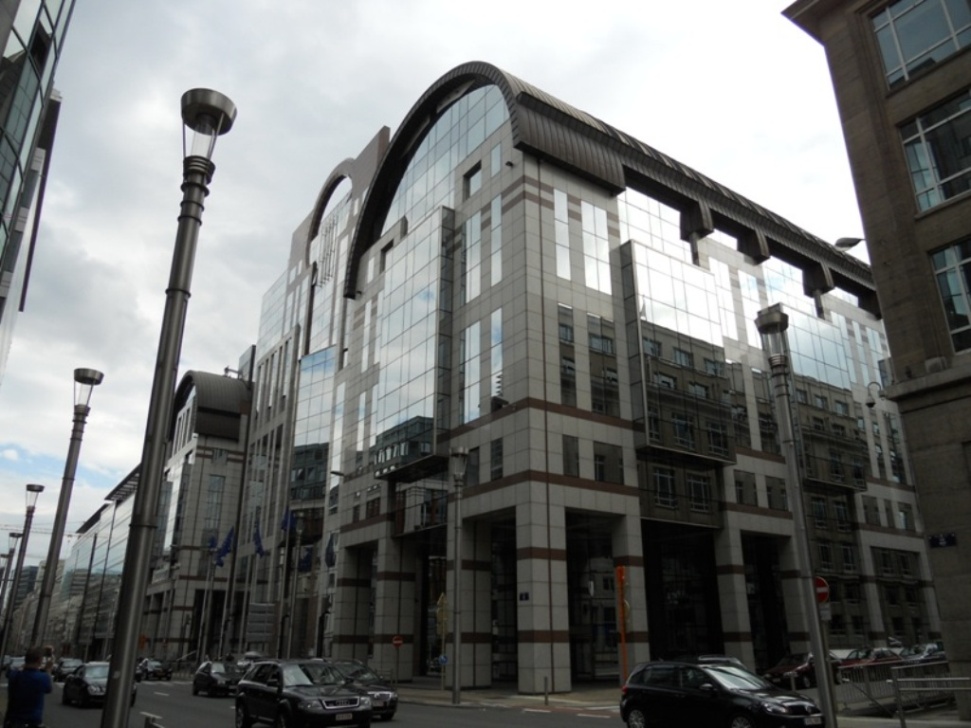 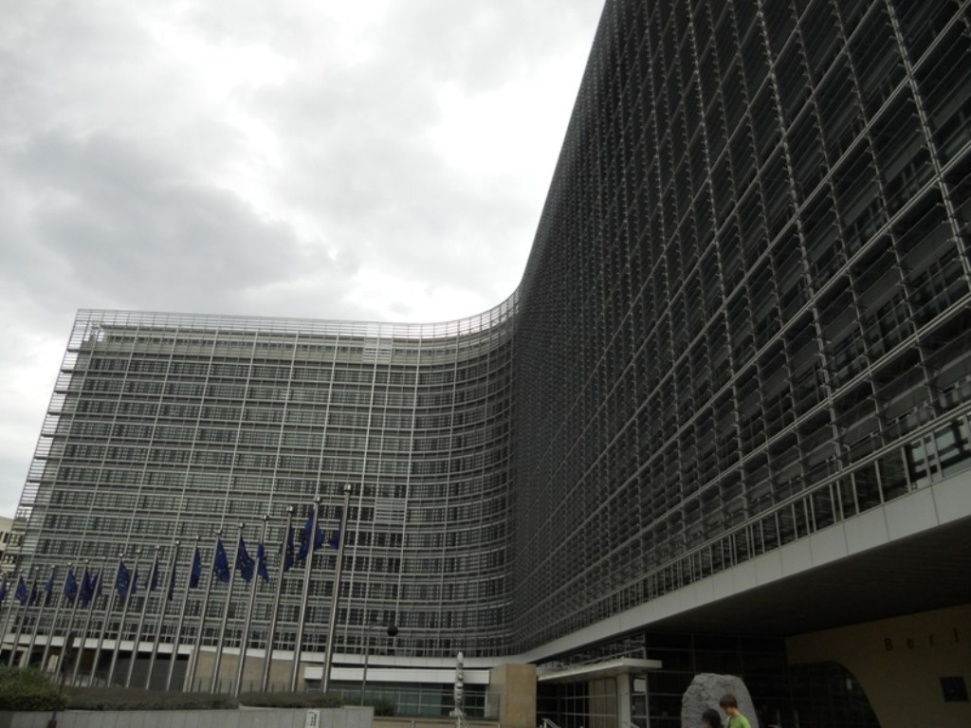